Diversity, Equity and Inclusion Team
Plainfield Public Schools
January 9th 2023
Who is in the room?
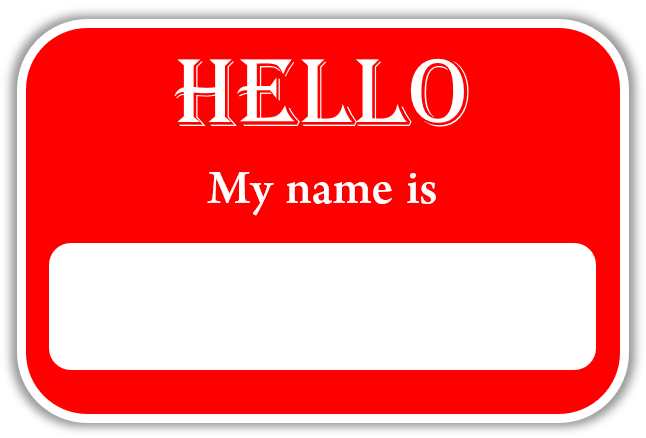 Introduction of members
Mission

To Prepare ALL Students To Lead Safe and Healthy Lives
With The Skills to Become Productive Members
Of the Community & the Workforce
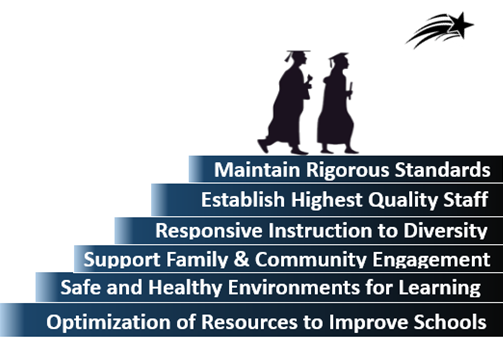 What is DEI?
Diversity
Diversity Refers To All Aspects of Human Difference, Social Identities, and Social Group Differences, Including But Not Limited to Race, Ethnicity, Creed, Color, Sex, Gender, Gender Identity, Sexual Identity, Socio-Economic Status, Language, Culture, National Origin, Religion/Spirituality, Age, (Dis)ability, and Military/Veteran Status, Political Perspective, and Associational Preferences.
Equity
Equity Refers to Working Toward Fair Opportunities and Outcomes For Everyone By Removing Barriers That Often Result In Unique Challenges and Disadvantages.  Historic-Current.  Equity Is Different Than Equality In That Equality Implies Treating Everyone the Same As If Their Experiences Are Exactly the Same.
Inclusion
Inclusion Is About Achieving An Environment Which Those In It Feel Respected, Have a Sense Of Belonging, Are Granted Equal Access To Opportunities and They Can Contribute Fully To Whatever Environment They Are In To Achieve Their Full Potential.
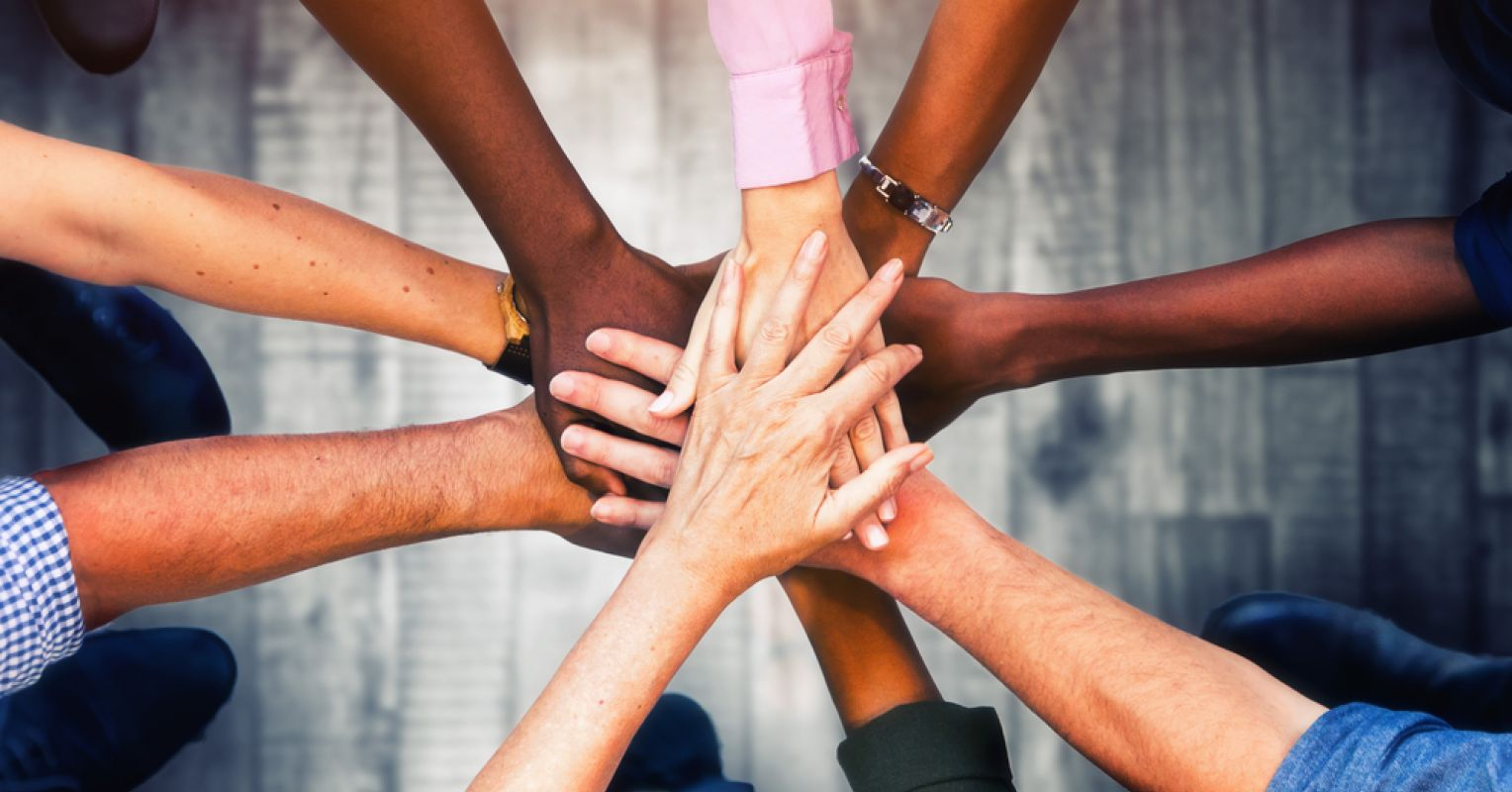 Purpose of DEI Team
Support District Mission, Vision, and Core Values
Develop Policies and procedures for Plainfield schools
Provide Professional Development for staff
Identify and understand root causes of inequities that may exist within and across communities
Support the social and emotional needs of all learners
Develop a plan and process to address inequities by
         Explore differences in cohort achievement. 
         Review access to programs among cohorts.
        Examine racial disparities among cohorts.
        Provide opportunities for staff development
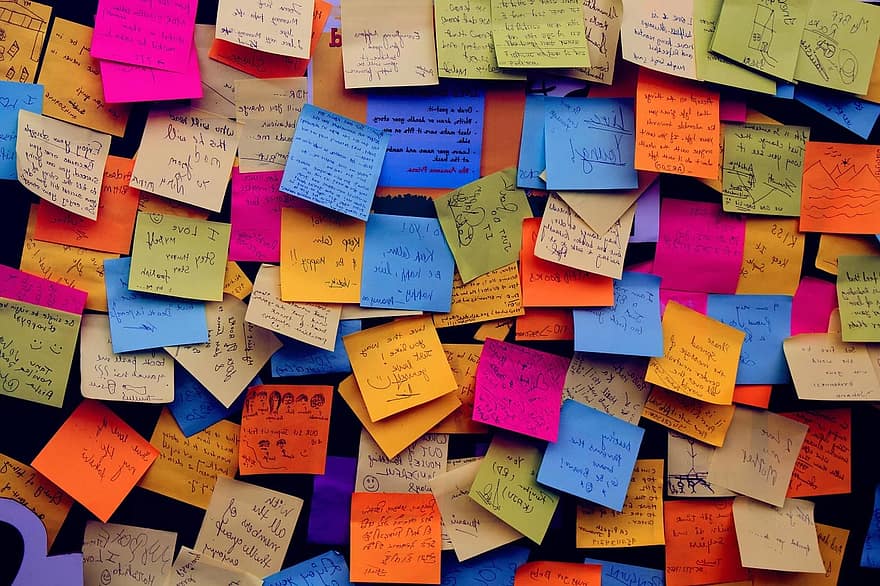 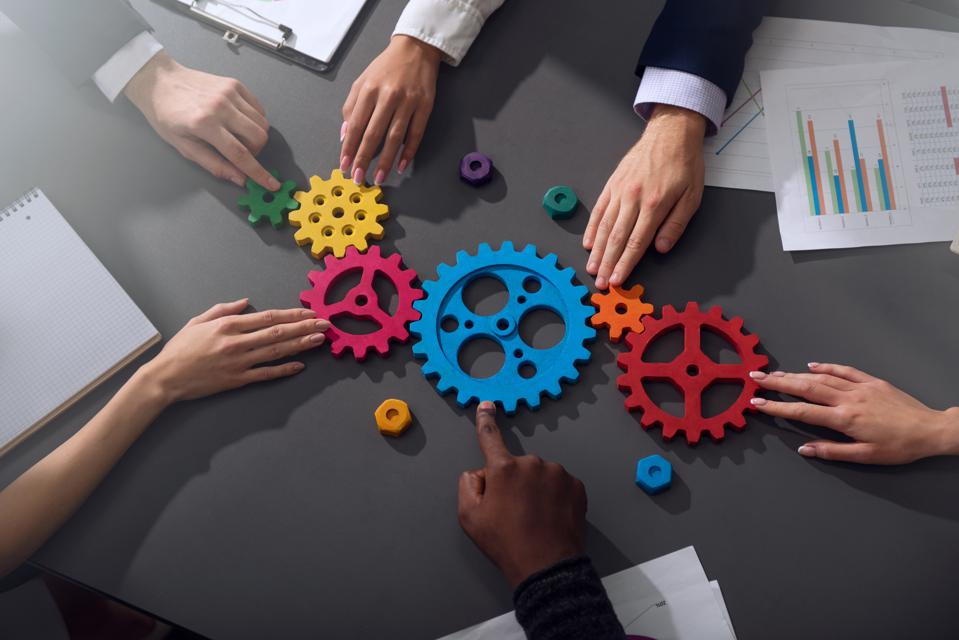 Developing an Equity Statement
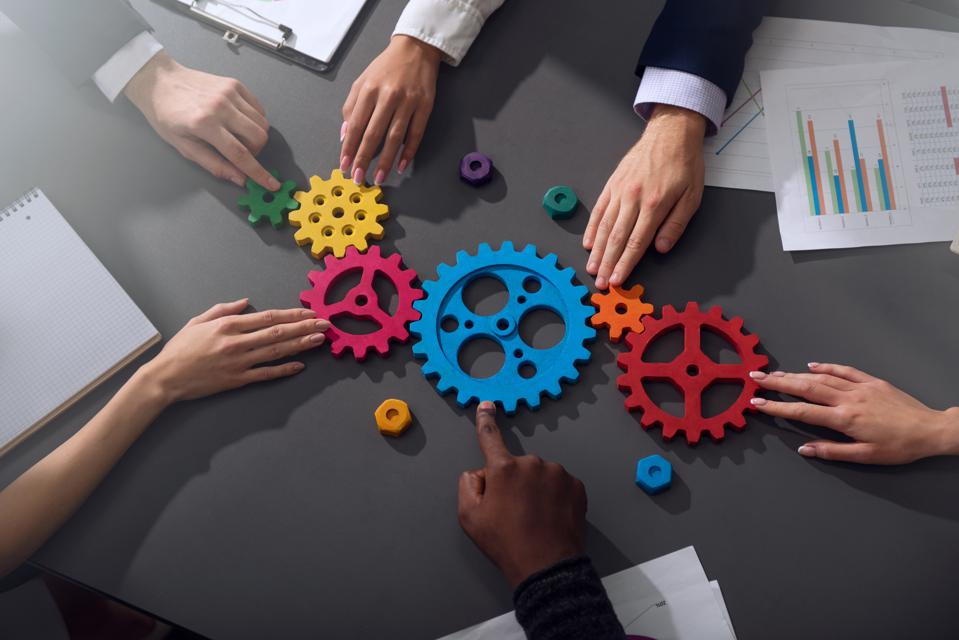 Developing an Equity Statement
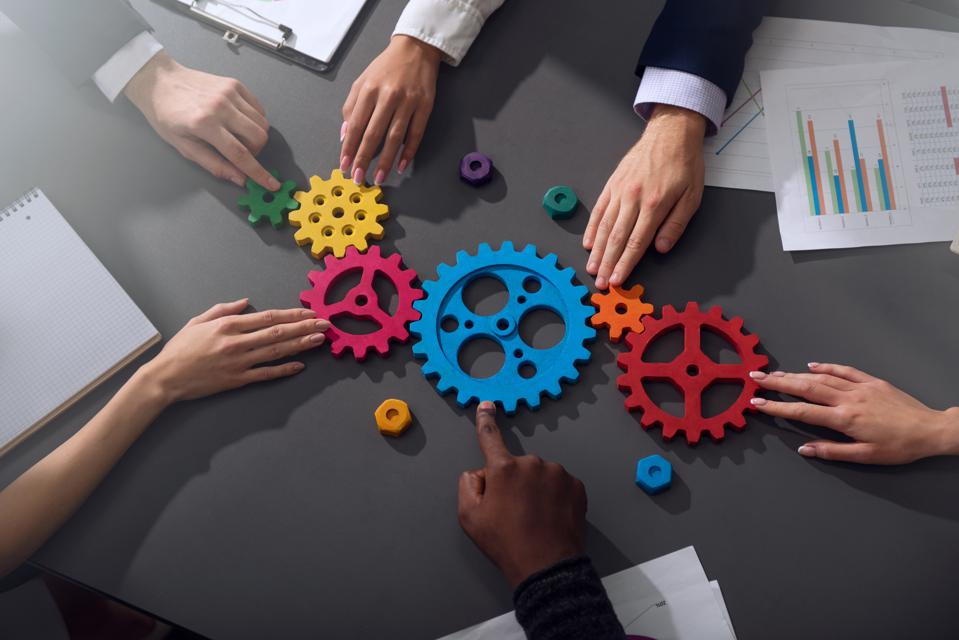 Developing an Equity Statement
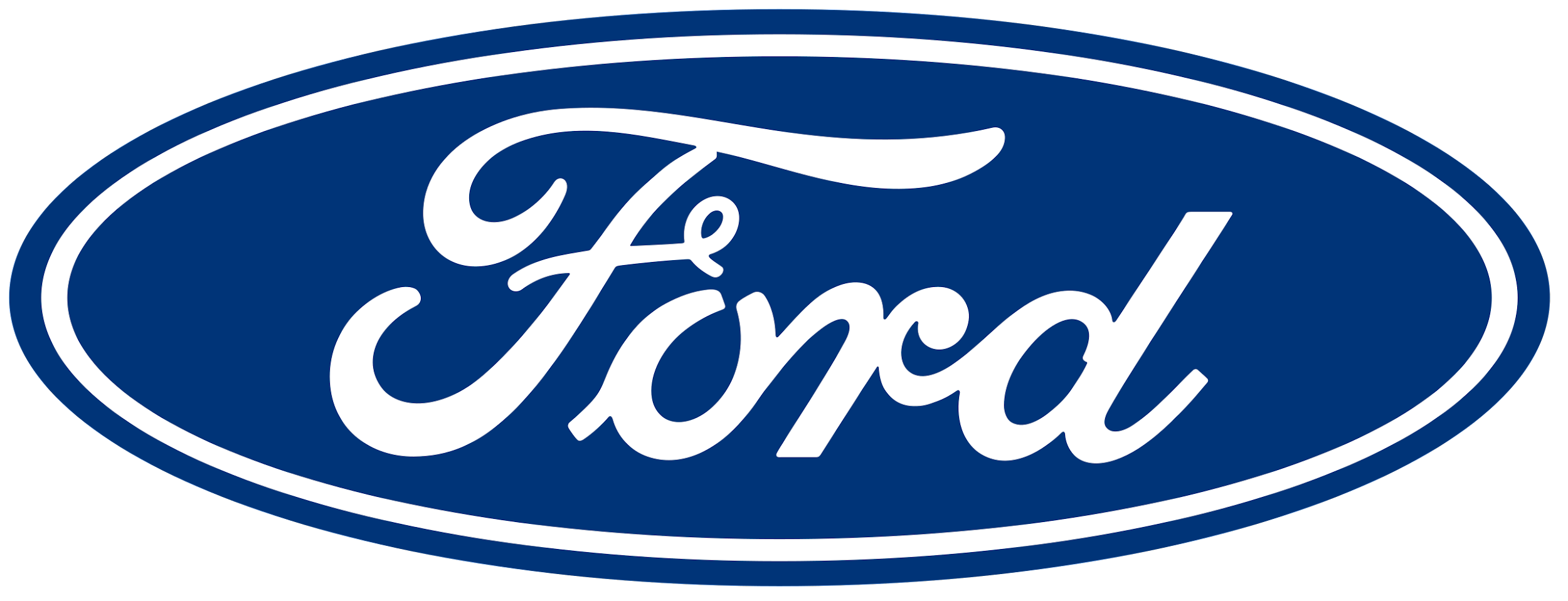 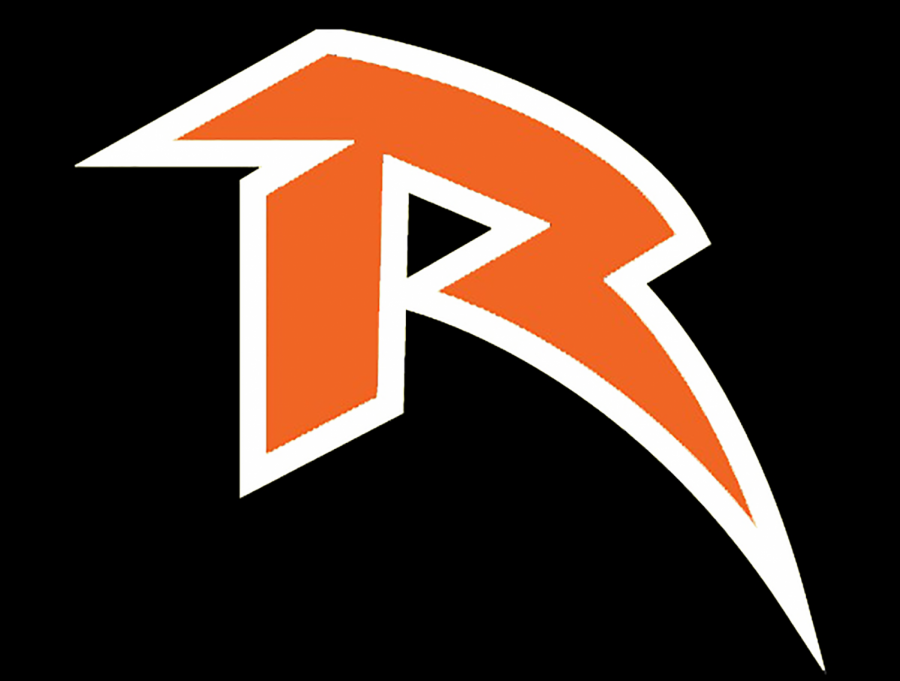 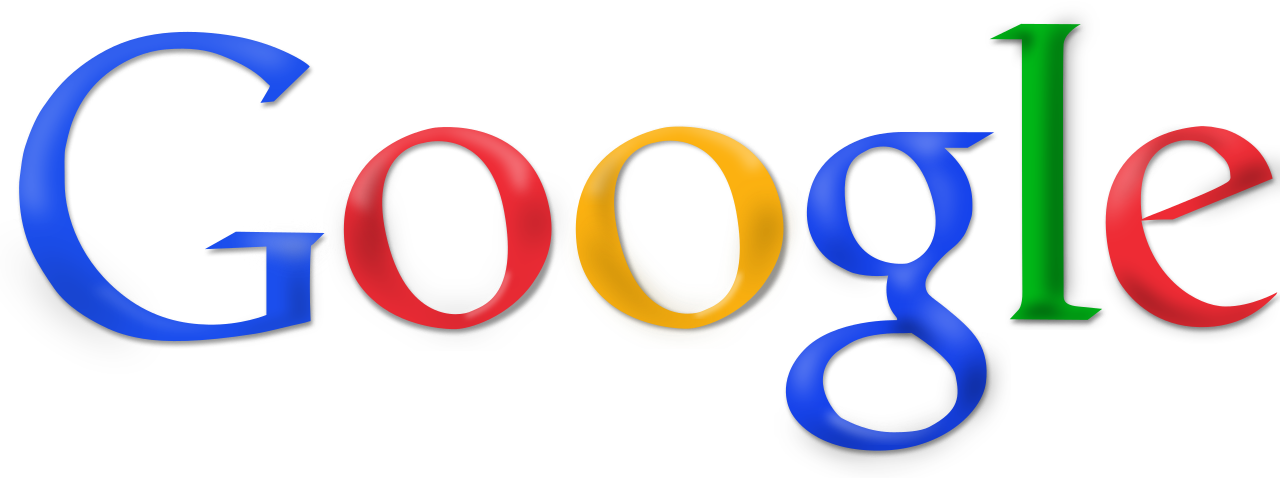 Questions to consider as you look at these statements
What is a DEI commitment statement?
How is a DEI commitment statement useful?
How does a DEI commitment statement differ from an Equal Opportunity or Reasonable Accommodation statement?
What should be included?
What do you think makes an effective DEI commitment statement?
14
Establishing Topics for future Meetings
February:
DEI commitment statement
Part 1 of Equity Audit
April:
Part 3 of Equity Audit
Development of Goals/Targets
March:
DEI commitment statement finalized
Part 2 of Equity Audit
May:
Completion of Goals/Targets
15
Open discussion of time and dates for future meetings
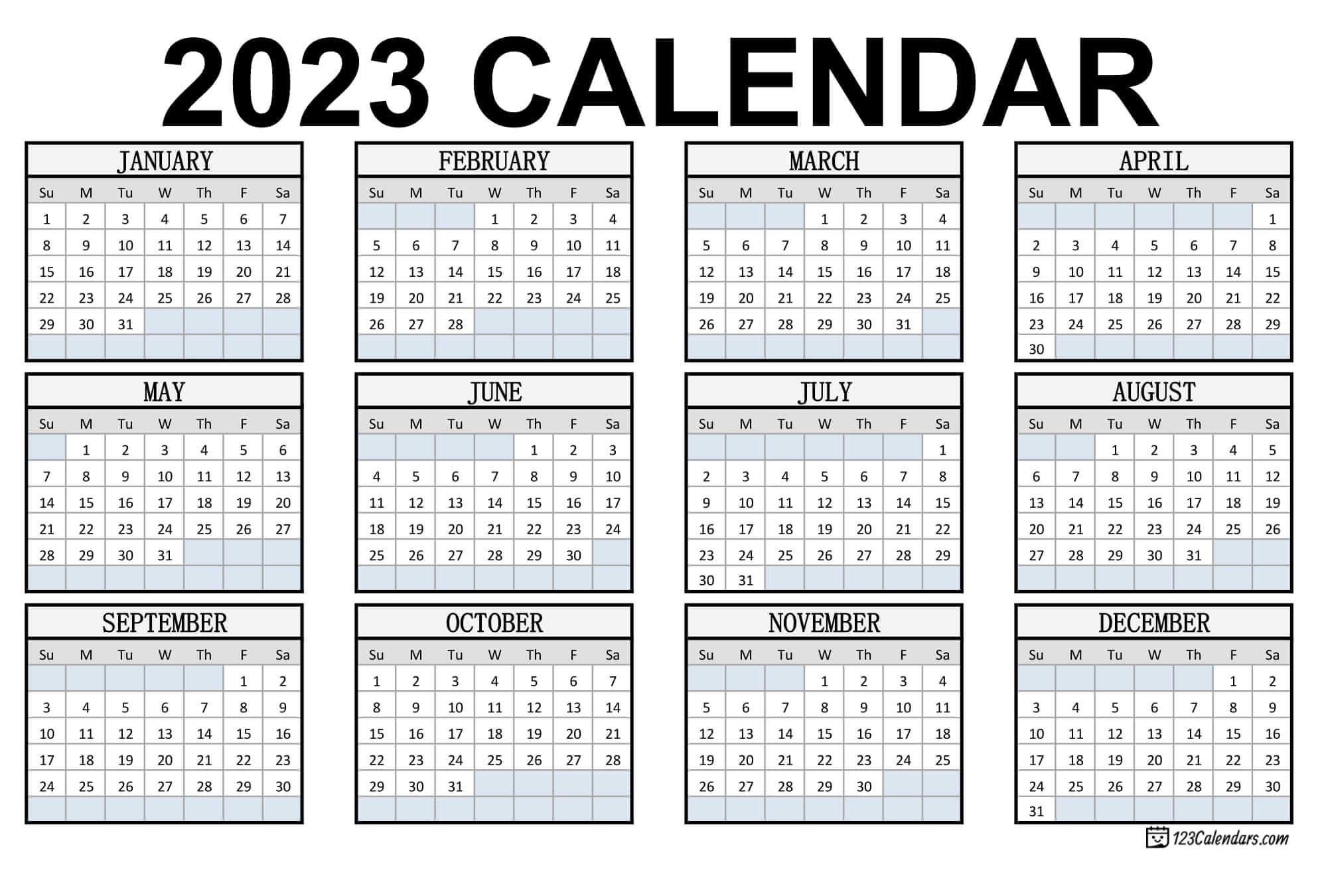 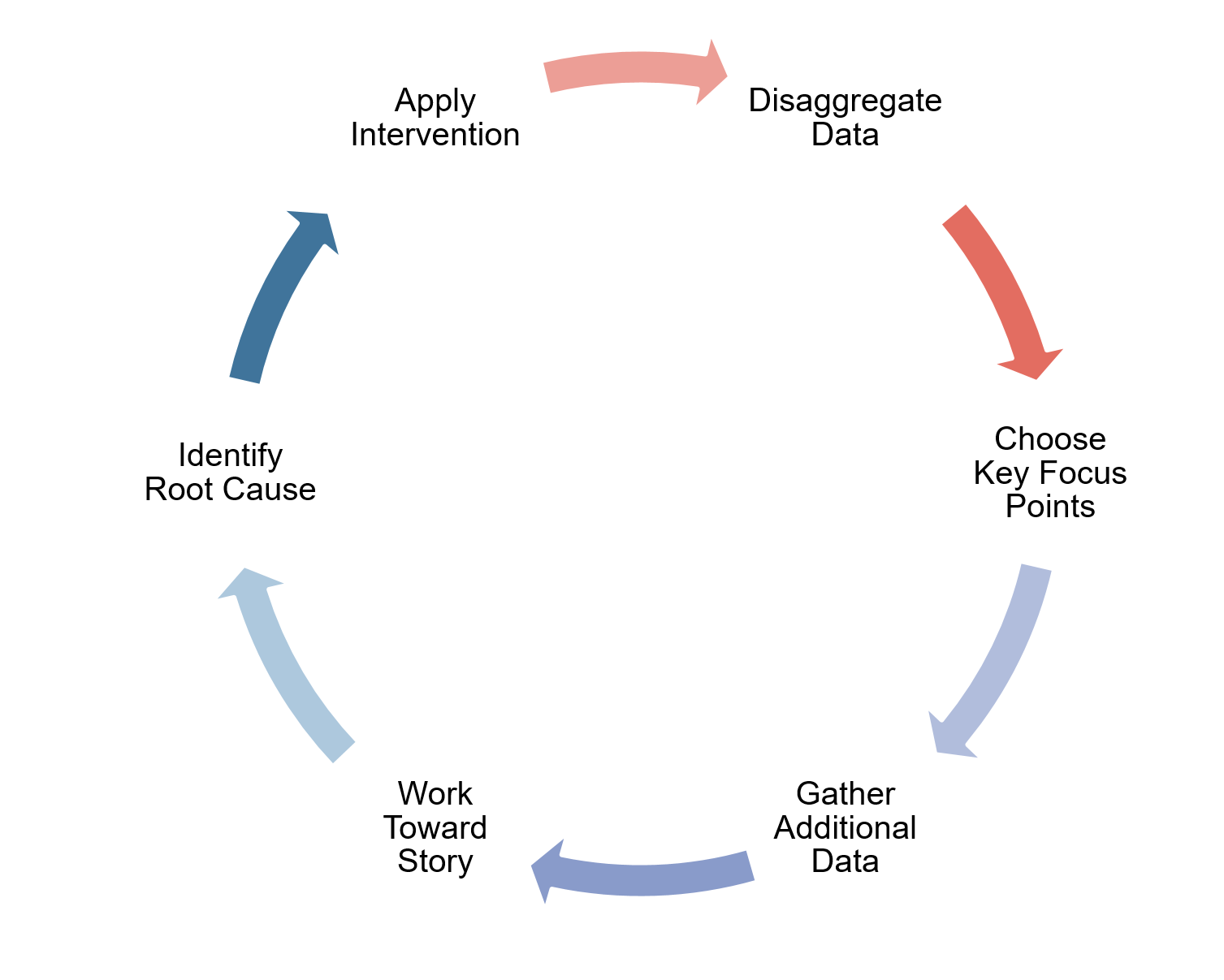 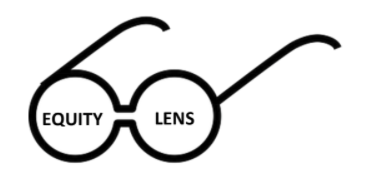 Equity Audit
Solution Cyle
17
What does this data look like
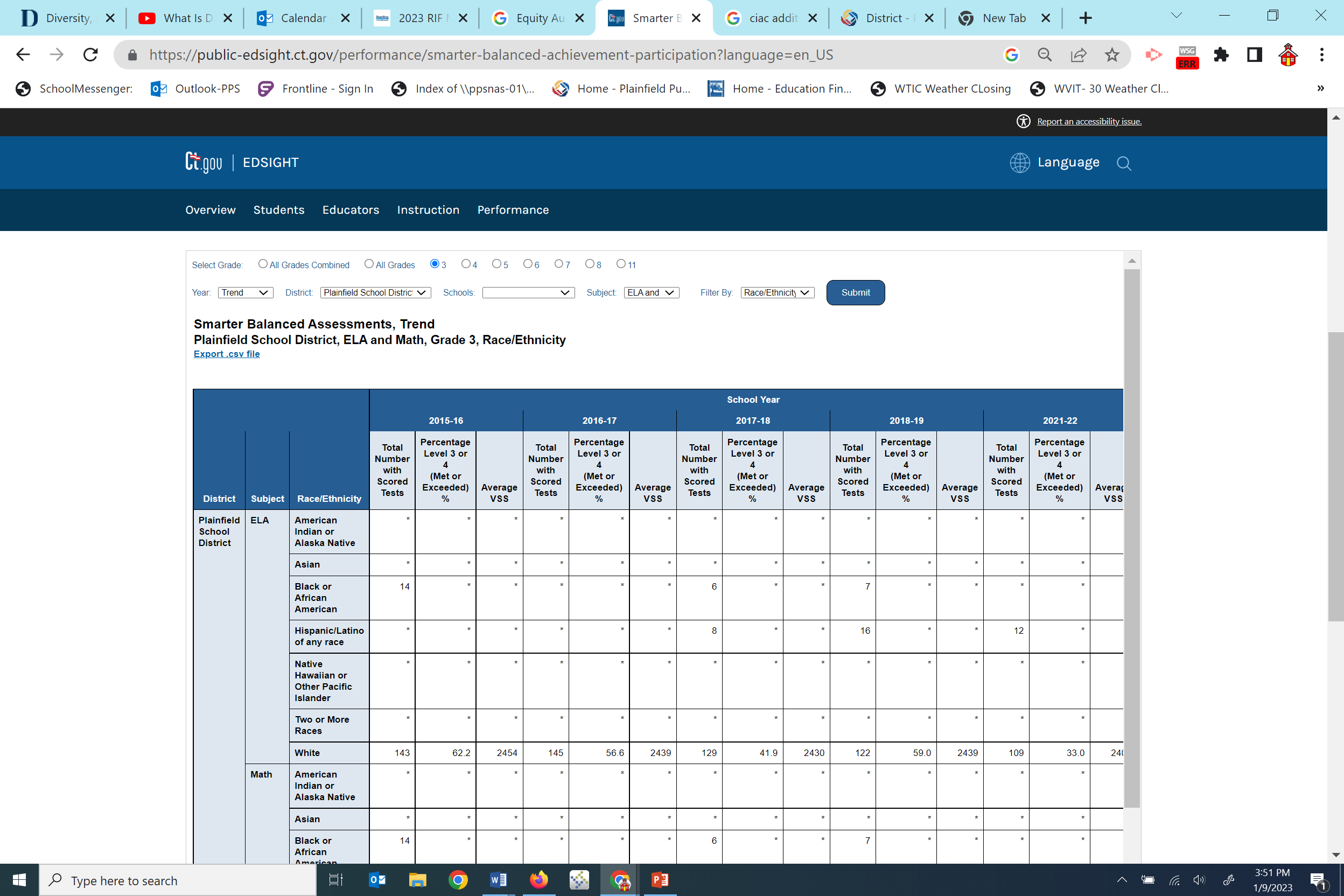 18
How can we dig deeper into data?
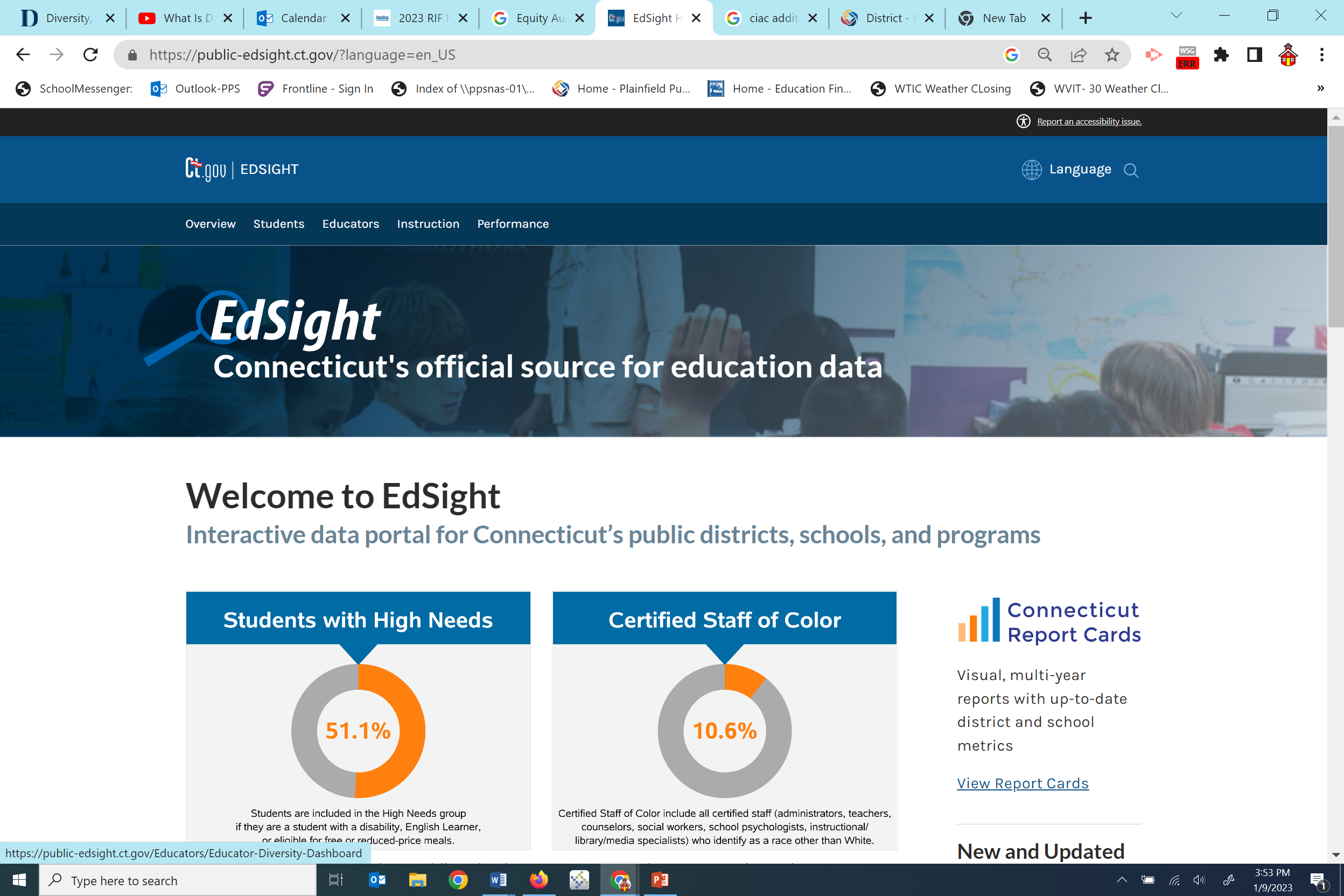 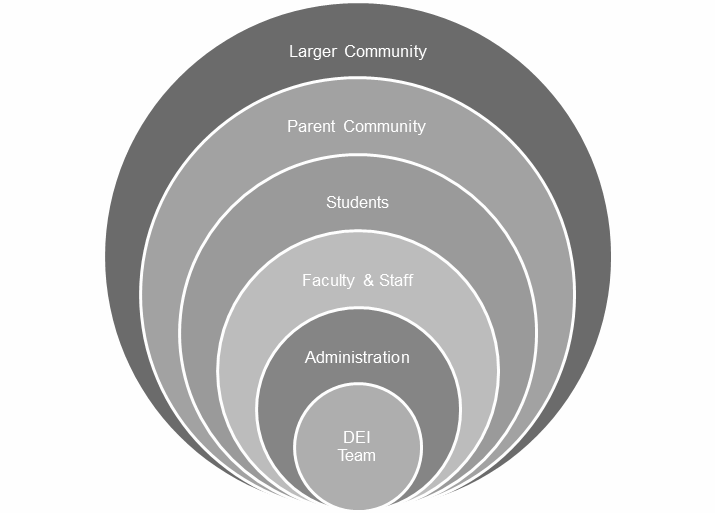 Open Invitation to invite guests
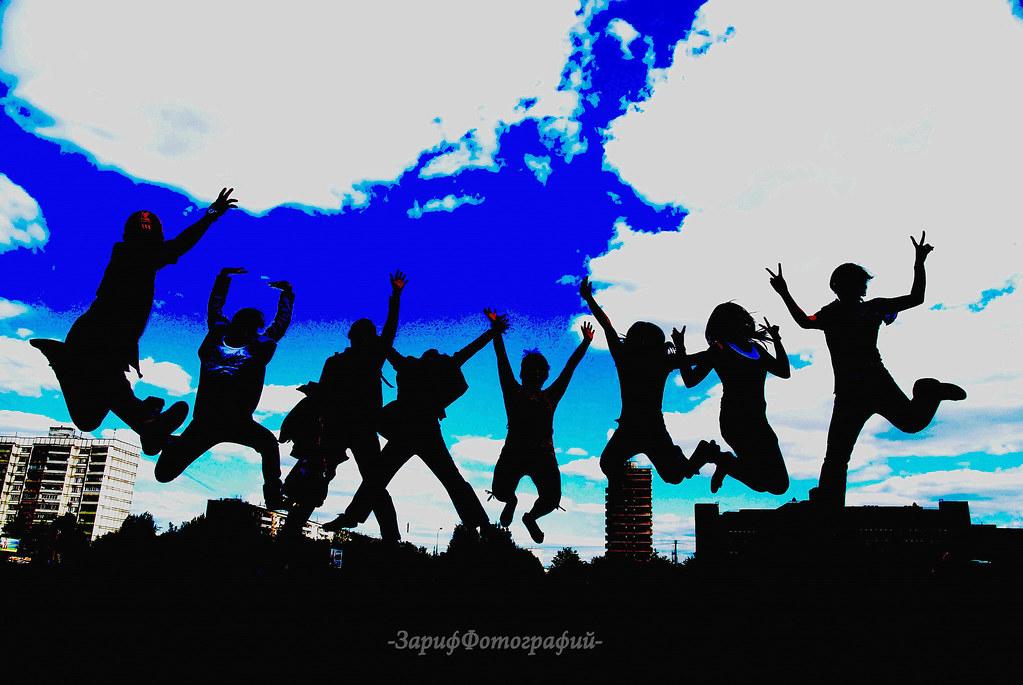 Ending Well